Murach’s Visual Basic 2008, C4
© 2008, Mike Murach & Associates, Inc.
Slide 1
Semantic Types
Permissive Type
VB default
Implicit narrowing casts
Strict Type – Use for all projects in this class.
Explicit narrowing casts
Eliminates surprises
Use for all code in this class
Murach’s Visual Basic 2008, C4
© 2008, Mike Murach & Associates, Inc.
Slide 2
Murach’s Visual Basic 2008, C4
© 2008, Mike Murach & Associates, Inc.
Slide 3
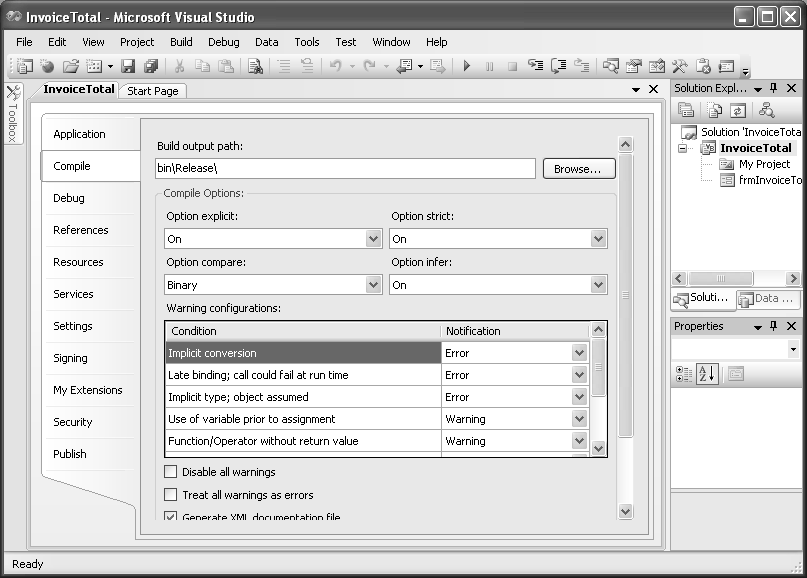 Murach’s Visual Basic 2008, C4
© 2008, Mike Murach & Associates, Inc.
Slide 4
Murach’s Visual Basic 2008, C4
© 2008, Mike Murach & Associates, Inc.
Slide 5
Change semantic type for all new projects
Murach’s Visual Basic 2008, C4
© 2008, Mike Murach & Associates, Inc.
Slide 6
Option Strict
Use for all projects in this class.
Use literal type characters to force type.
Example – 459.65D
Example – “a” C
Murach’s Visual Basic 2008, C4
© 2008, Mike Murach & Associates, Inc.
Slide 7
Option Explicit
Forces the declaration of all variables
Steps to set On/Off similar to option Strict
Must be on for all projects in this class
Murach’s Visual Basic 2008, C4
© 2008, Mike Murach & Associates, Inc.
Slide 8
Shared methods of the Math class
Called from the MATH class
Syntax – Math.MethodName(argument1, [argument2]…)
Murach’s Visual Basic 2008, C4
© 2008, Mike Murach & Associates, Inc.
Slide 9
Murach’s Visual Basic 2008, C4
© 2008, Mike Murach & Associates, Inc.
Slide 10
Round Method
Can be used with Double or Decimal values (or any number that can be converted to one of these)
Uses Banker’s Rounding 
Midway between whole numbers rounds to the even number.
Examples
Math.Round (13.5)  14
Math.Round (12.5)  12
Math.Round(13.3)  13
Math.Round(13.645, 2)  13.64
Murach’s Visual Basic 2008, C4
© 2008, Mike Murach & Associates, Inc.
Slide 11
Sqrt, Min, & Max
Shared methods of the Math class
Can be used with any numeric data type
Max & Min
Require two values
Two values must have the same data type
Murach’s Visual Basic 2008, C4
© 2008, Mike Murach & Associates, Inc.
Slide 12
Murach’s Visual Basic 2008, C4
© 2008, Mike Murach & Associates, Inc.
Slide 13
Murach’s Visual Basic 2008, C4
© 2008, Mike Murach & Associates, Inc.
Slide 14
Murach’s Visual Basic 2008, C4
© 2008, Mike Murach & Associates, Inc.
Slide 15
Murach’s Visual Basic 2008, C4
© 2008, Mike Murach & Associates, Inc.
Slide 16
Murach’s Visual Basic 2008, C4
© 2008, Mike Murach & Associates, Inc.
Slide 17
Murach’s Visual Basic 2008, C4
© 2008, Mike Murach & Associates, Inc.
Slide 18
Murach’s Visual Basic 2008, C4
© 2008, Mike Murach & Associates, Inc.
Slide 19
Murach’s Visual Basic 2008, C4
© 2008, Mike Murach & Associates, Inc.
Slide 20
Murach’s Visual Basic 2008, C4
© 2008, Mike Murach & Associates, Inc.
Slide 21
Murach’s Visual Basic 2008, C4
© 2008, Mike Murach & Associates, Inc.
Slide 22
Murach’s Visual Basic 2008, C4
© 2008, Mike Murach & Associates, Inc.
Slide 23
Murach’s Visual Basic 2008, C4
© 2008, Mike Murach & Associates, Inc.
Slide 24
Murach’s Visual Basic 2008, C4
© 2008, Mike Murach & Associates, Inc.
Slide 25
Murach’s Visual Basic 2008, C4
© 2008, Mike Murach & Associates, Inc.
Slide 26
Murach’s Visual Basic 2008, C4
© 2008, Mike Murach & Associates, Inc.
Slide 27
Murach’s Visual Basic 2008, C4
© 2008, Mike Murach & Associates, Inc.
Slide 28
Murach’s Visual Basic 2008, C4
© 2008, Mike Murach & Associates, Inc.
Slide 29
Murach’s Visual Basic 2008, C4
© 2008, Mike Murach & Associates, Inc.
Slide 30
Murach’s Visual Basic 2008, C4
© 2008, Mike Murach & Associates, Inc.
Slide 31
Murach’s Visual Basic 2008, C4
© 2008, Mike Murach & Associates, Inc.
Slide 32
Murach’s Visual Basic 2008, C4
© 2008, Mike Murach & Associates, Inc.
Slide 33
Murach’s Visual Basic 2008, C4
© 2008, Mike Murach & Associates, Inc.
Slide 34
Murach’s Visual Basic 2008, C4
© 2008, Mike Murach & Associates, Inc.
Slide 35
Murach’s Visual Basic 2008, C4
© 2008, Mike Murach & Associates, Inc.
Slide 36
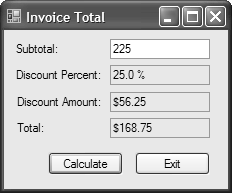 Murach’s Visual Basic 2008, C4
© 2008, Mike Murach & Associates, Inc.
Slide 37
Murach’s Visual Basic 2008, C4
© 2008, Mike Murach & Associates, Inc.
Slide 38
Murach’s Visual Basic 2008, C4
© 2008, Mike Murach & Associates, Inc.
Slide 39
Murach’s Visual Basic 2008, C4
© 2008, Mike Murach & Associates, Inc.
Slide 40
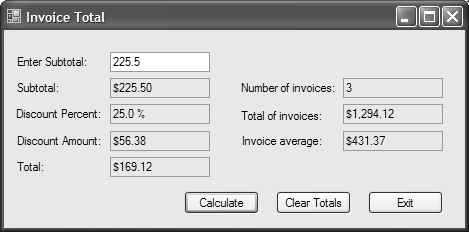 Murach’s Visual Basic 2008, C4
© 2008, Mike Murach & Associates, Inc.
Slide 41
Murach’s Visual Basic 2008, C4
© 2008, Mike Murach & Associates, Inc.
Slide 42
Murach’s Visual Basic 2008, C4
© 2008, Mike Murach & Associates, Inc.
Slide 43
Murach’s Visual Basic 2008, C4
© 2008, Mike Murach & Associates, Inc.
Slide 44